ANNUAL WORK PLAN & BUDGET 2019-20
MDM- PAB Meeting- DELHI   on  06.05.2019
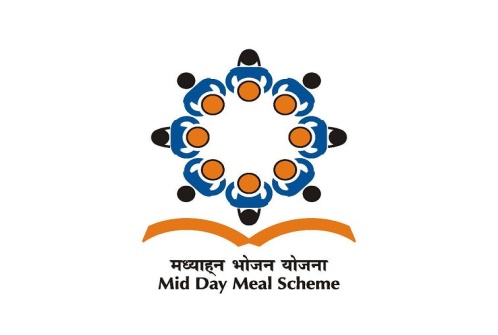 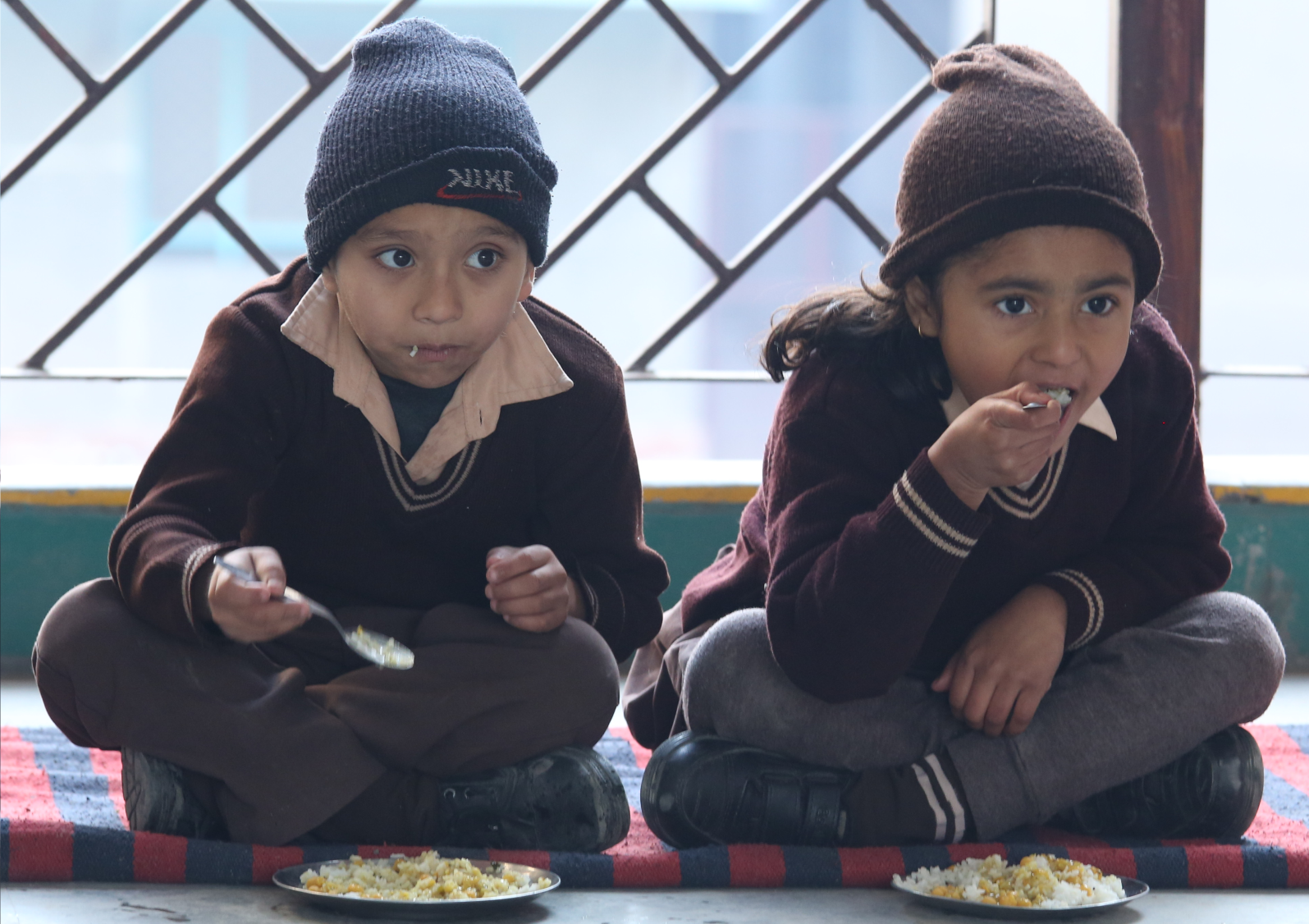 1
INTRODUCTION / BACKGROUND :
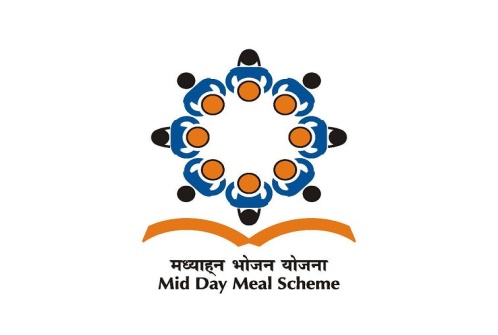 Mid Day Meal Scheme Centrally Sponsored Scheme of Ministry of HRD, Govt. of India.

Cooked Mid Day Meal is provided to the children of primary and upper primary classes of Govt. & Govt. Aided Schools through 54 Service Providers having semi automated kitchens for preparation of meal.

Implemented through Six implementing agencies i.e. DOE, 3MCDs, NDMC and DCB.

Dte. of Education is the Nodal Office for implementation of MDM Scheme in Delhi.
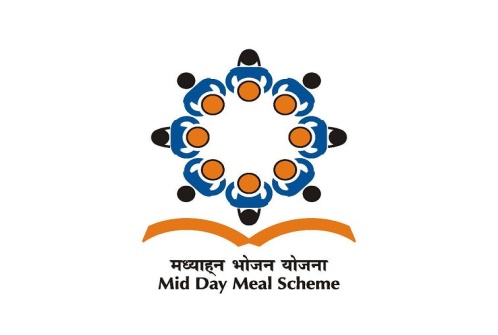 Enrolment(as on 30/09/2018)___________________________________________________________________________________
Financial Norms (MHRD)
Food grains from FCI (wheat/rice) @ 100 gms & 150 gms per child per day for Primary and Upper Primary

The transportation cost of the food grains from FCI Depot to the kitchen @ Rs. 75/- per quintal

Honorarium of Rs. 1000/- per month paid to the Cook-cum-Helpers

(i) Cooking Cost for Primary per Student               Rs.4.35/-

     (ii) Cooking Cost for Upper Primary per Student  Rs.6.51/-
Menu of MDM of DoE
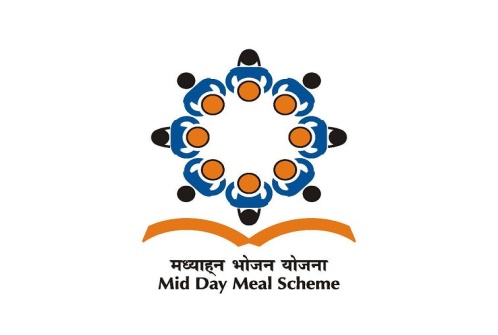 Wheat based items: - 

1. Atta & Besan Poori with Aaloo Curry/or Mixed Vegetables.
2.  Atta Poori with Chholley(mashed vegetables added to the gravy)
3.  Paushtik Daliya

Rice based items:- 

1. Rice Chholley with mashed vegetables added to the gravy
2.  Rice with Sambar/Dal (with vegetables added to the gravy)
3.  Rice with Kadhi(with vegetables added to the gravy)
Monitoring
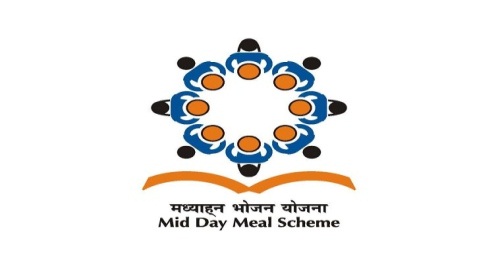 1. School Level MDM Committee constituted comprising of HOS, Teacher In-charge MDM, Home Science Teacher, three mothers of students, DDO & one SMC Member.
To check any contamination in meal, food is tasted by the members of the committee before distribution of food among the students.
2. School Management Committee (SMC) also monitor the implementation of the Mid Day Meal Scheme and to ensure that it meets the hygienic standards as specified by the department. 

3. Directorate of Education vide circular dated 25/04/2014 has constituted a Grievances Redressal  Committee in each District of Education under Sec-32 of the Right of Children to Free and Compulsory Education Act  (RTEA) 2009
Monitoring (Cont…)
4. Directorate of Education has engaged the FICCI Research and Analysis Centre for testing the samples of cooked Mid Day Meal and raw food grains w.e.f. February. 2016.

4 samples per month (three from schools and one from kitchen) of each service provider are  lifted and tested by FICCI Research and Analysis Center.

One sample of food grain (at the time of lifting from FCI) is also lifted for the testing it’s quality.
Monitoring (Cont…)
Total Rs.91750/- of Penalty imposed on all Service Providers  on account of less nutritional value in MDM .
5. Inspections of the kitchens by DDE (Zones) twice a month 354 inspections carried out in 2018-19.
New initiatives:
Milk is being distributed to the students of 06 schools of Directorate of Education by M/s Mother Dairy on pilot basis. 
RFP has been floated for empanelment of fresh Service Providers for supply of MDM.
Tender has been floated for empanelment of fresh NABL Accredited Lab for testing of meal.
New Proposals to supplement Mid Day Meal
Keeping the objective of improving upon the nutritional indices of growing children in mind, decision has been taken for providing of banana twice a week as a supplement with MDM for which inviting of tender is under process.
Automated Monitoring System (AMS)
Coverage under School Health Programme
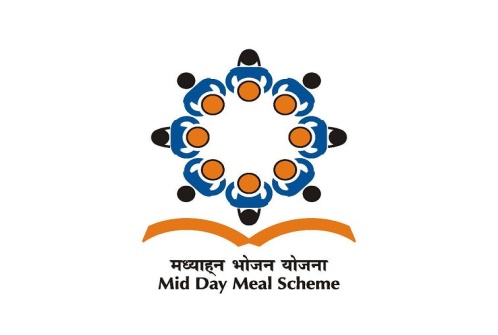 No. of Students upto 12th
12
Hand Washing
Mid Day Meal, GNCT of Delhi
6/17/2019
13
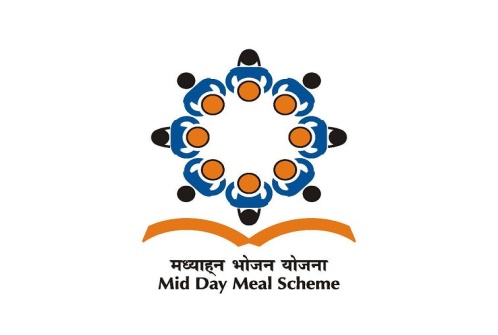 Expenditure Review 2018-19(Component wise included unspent of 2017-18)
Rs. In Lakhs)
*Included 1142.21 Lakh which yet to be  released by Finance Department, GNCTD .
**Included 350.56 Lakh which yet to be  released by Finance Department. GNCTD
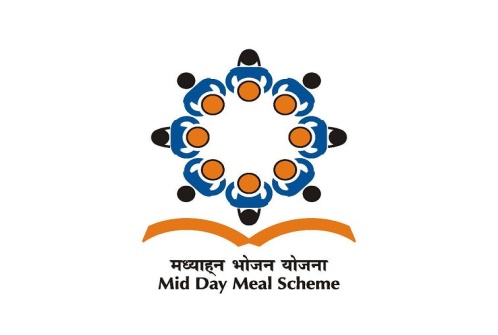 Budget Provision for 2019-20__________________________________________________________________________________
(Rs. In Lakhs)
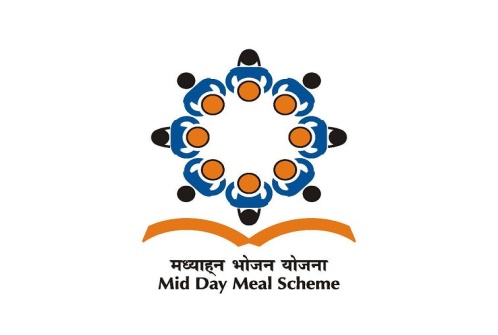 Reason for increase in Budget Proposal for 2019-20 __________________________________________________________________________________
(Rs. In Lakhs)
The reasons are :- 

i) Increase in enrolment of students from 16.12 Lakhs to 16.26 Lakhs
ii) Proposed increase in cooking cost by 5.35% tentative.
THANKS
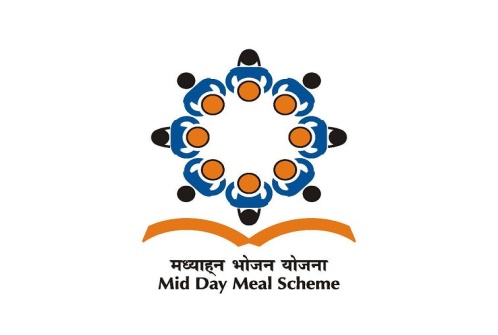